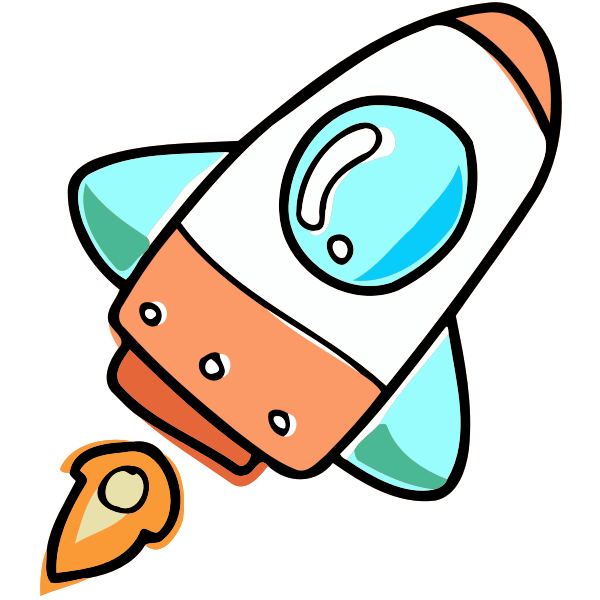 Meet George Jetson
Recruiting and Retaining the Talent of the Future
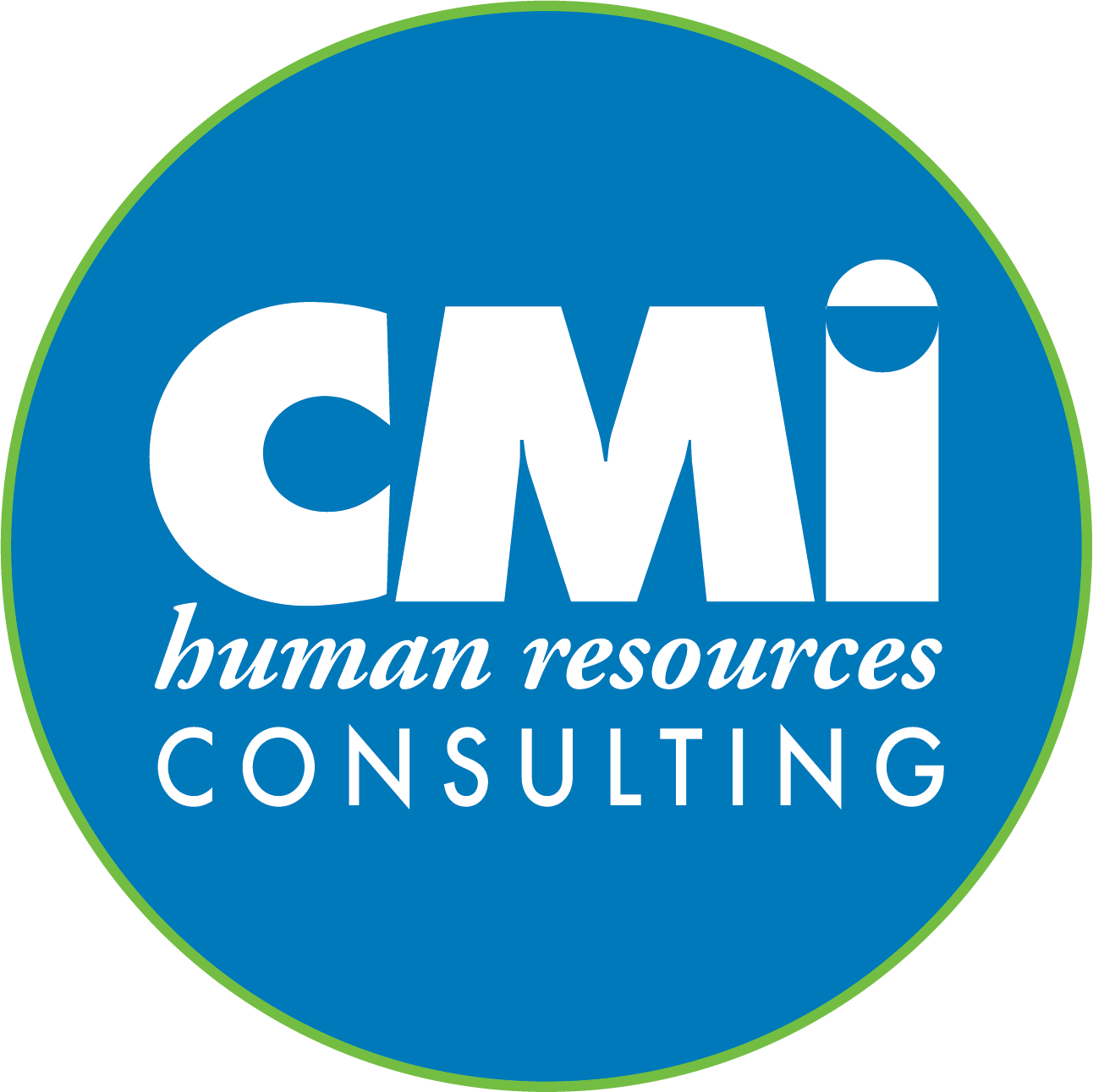 Presented By:
Leslie Jarvis
This PowerPoint presentation is considered confidential and proprietary and may not be reproduced, copied, or distributed without express written permission from the presenter.
Who was George Jetson?
The year was 2062.
Employed at Spacely Space Sprokets.
Work we consisted of one hour a day, two days per week.
Communicated with boss via a video screen.
His housekeeper was a robot named Rosie.
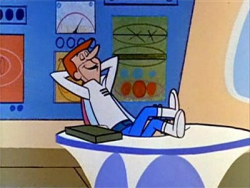 An animated series which originally aired on Sunday nights in 1962.
It was ABCs first color broadcast.
It was canceled after one season and moved to Saturday mornings.
Original reports called the show “too far fetched”.
In 2011 Time article author wrote the show “actually succeeded in predicting the future…”
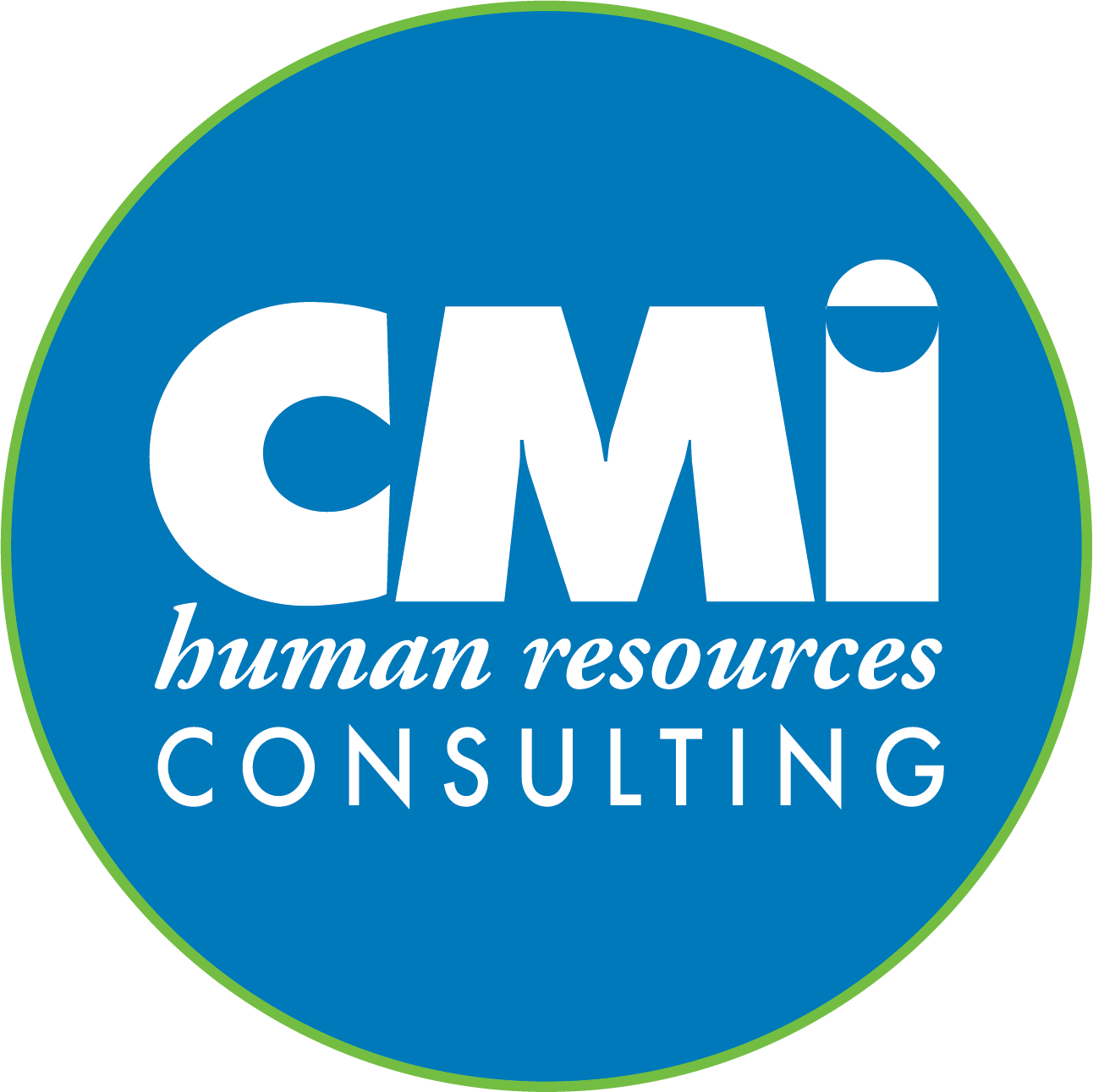 Recruiting and Retaining the Talent of the Future
What do employees want from an employer?
Sense of Belonging
Positive Culture
Pay & Benefits
Technology
Compassion
Workplace Involvement
Clear Mission & Values
Job Security
Flexibility
Cultural Considerations
Social Responsibility
Diversity
Hybrid Work
Mental Health Support
Growth Opportunities
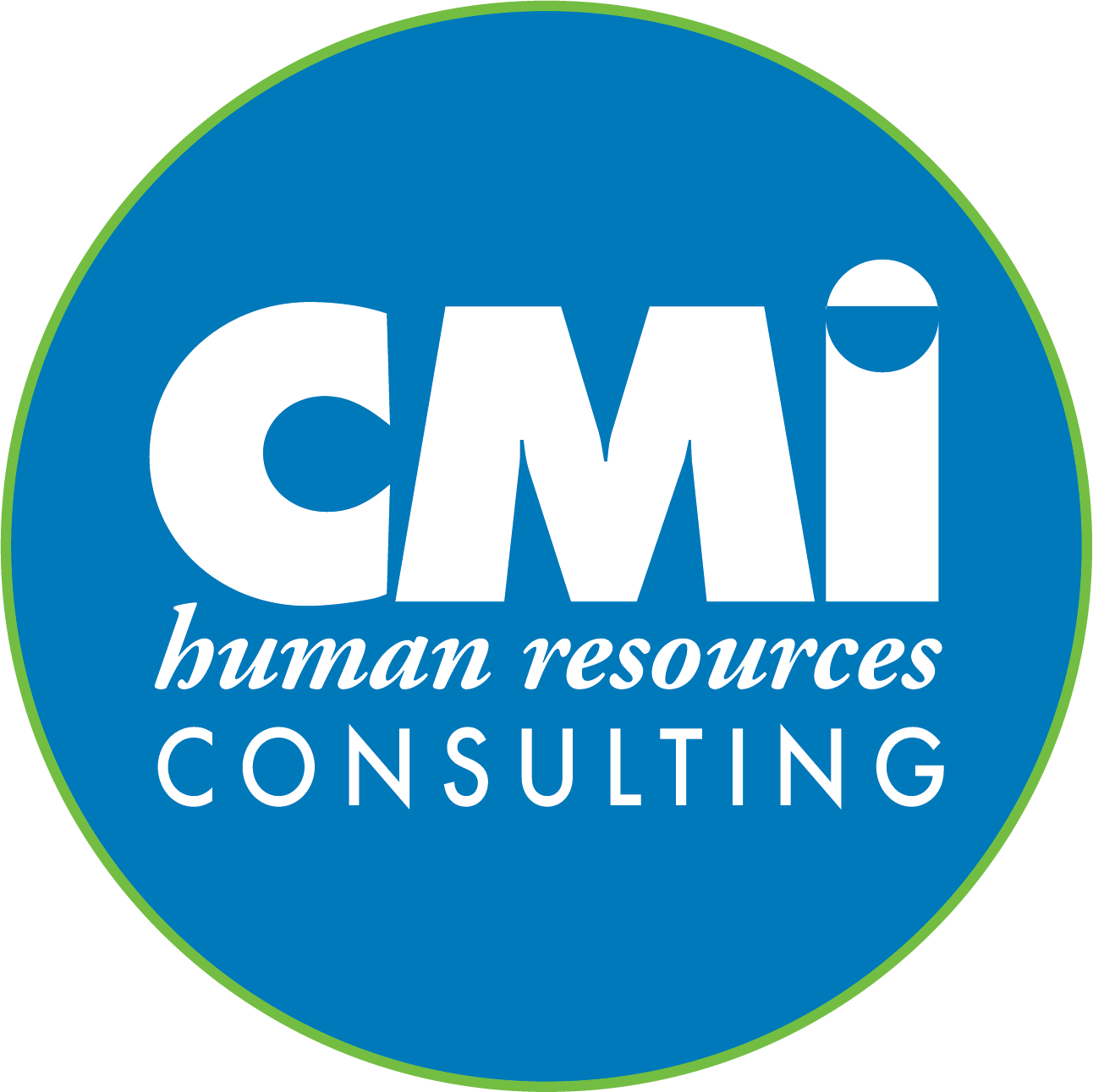 Community
Recruiting and Retaining the Talent of the Future
Who are we?
What is my company’s mission?
List 3 characteristics of my company’s culture.
How many employee’s currently work at my company?
What are the top 3 benefits or advantages I can offer to a prospective job candidate?
Why would someone want to work with my company?
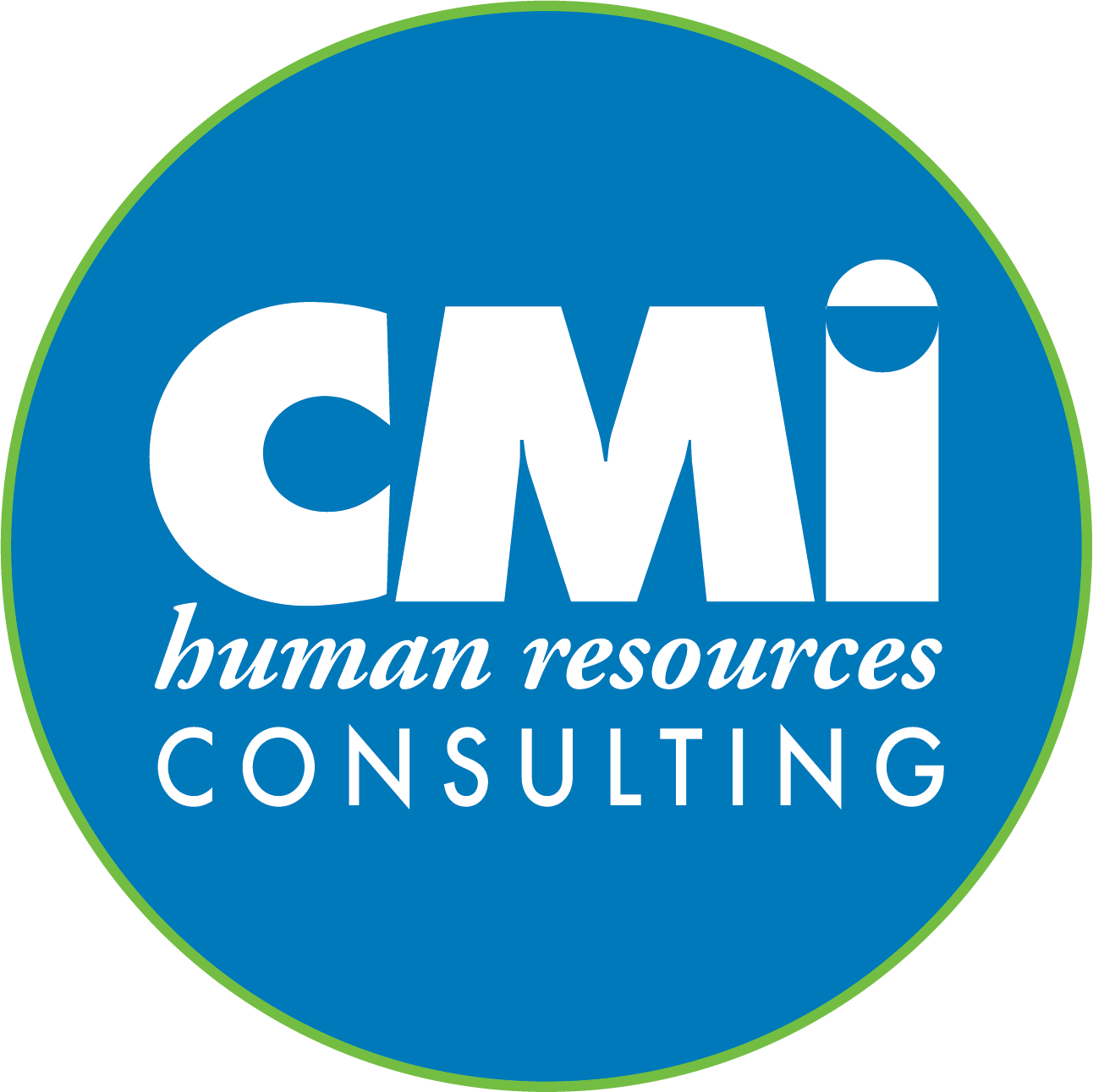 Recruiting and Retaining the Talent of the Future
5 Different Generations in the Workplace
People are living longer and retiring later.
Some are just starting their careers and others are past their prime.

Challenges include:
Different work styles
Different values
Communication issues and negative stereotypes about each generation.
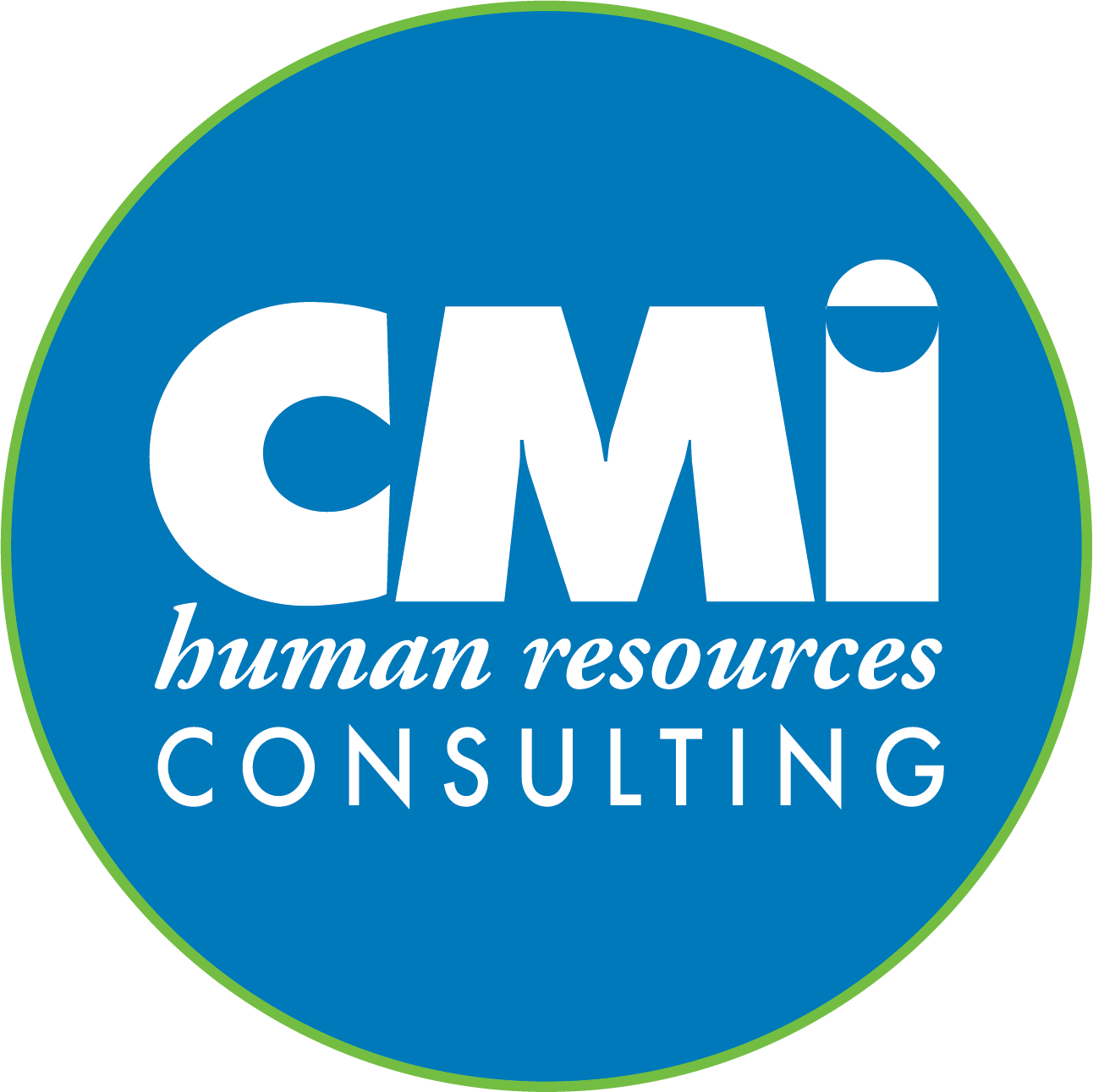 Recruiting and Retaining the Talent of the Future
5 Different Generations in the Workplace
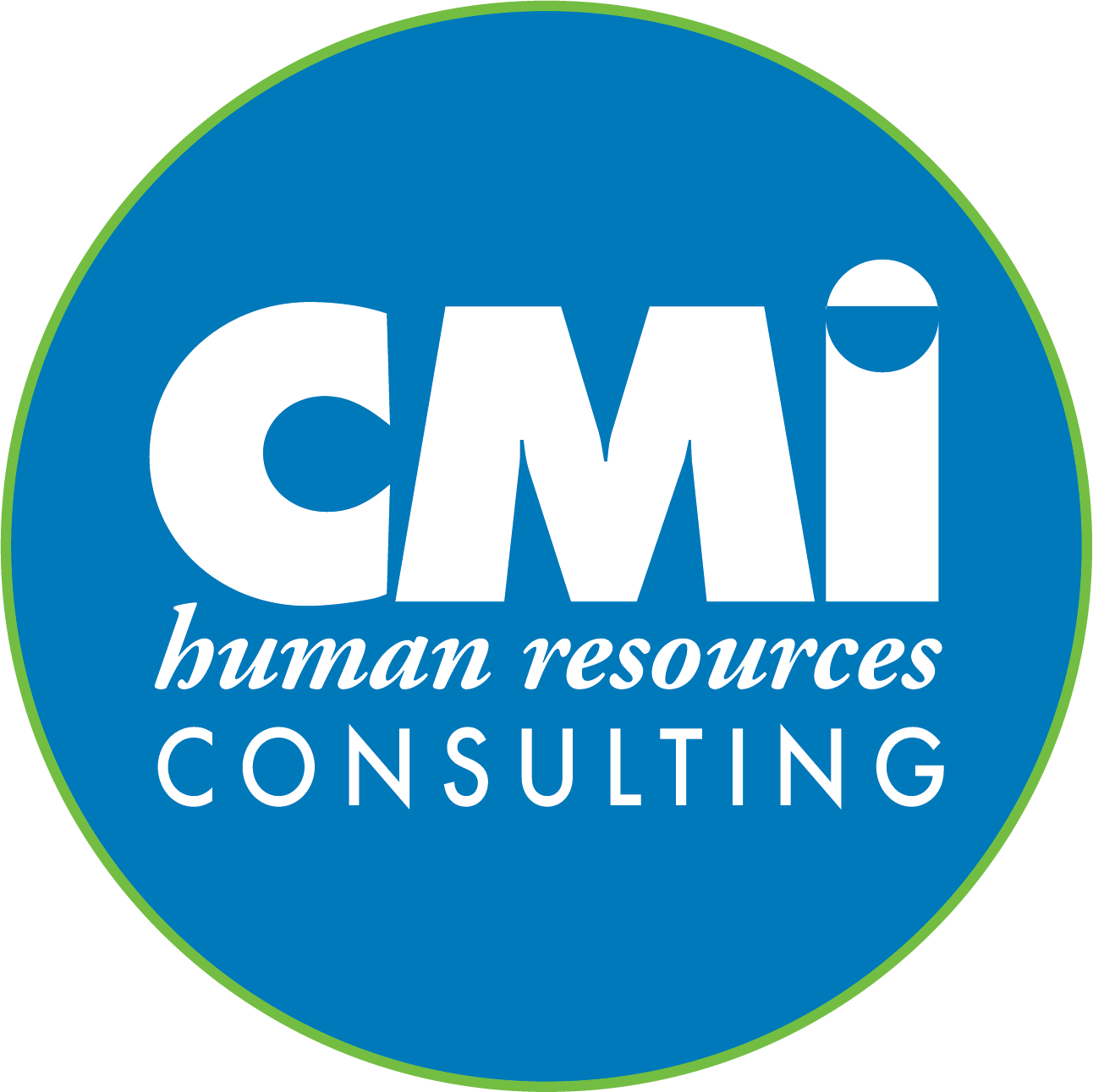 Recruiting and Retaining the Talent of the Future
5 Different Generations in the Workplace
Ethical Leadership
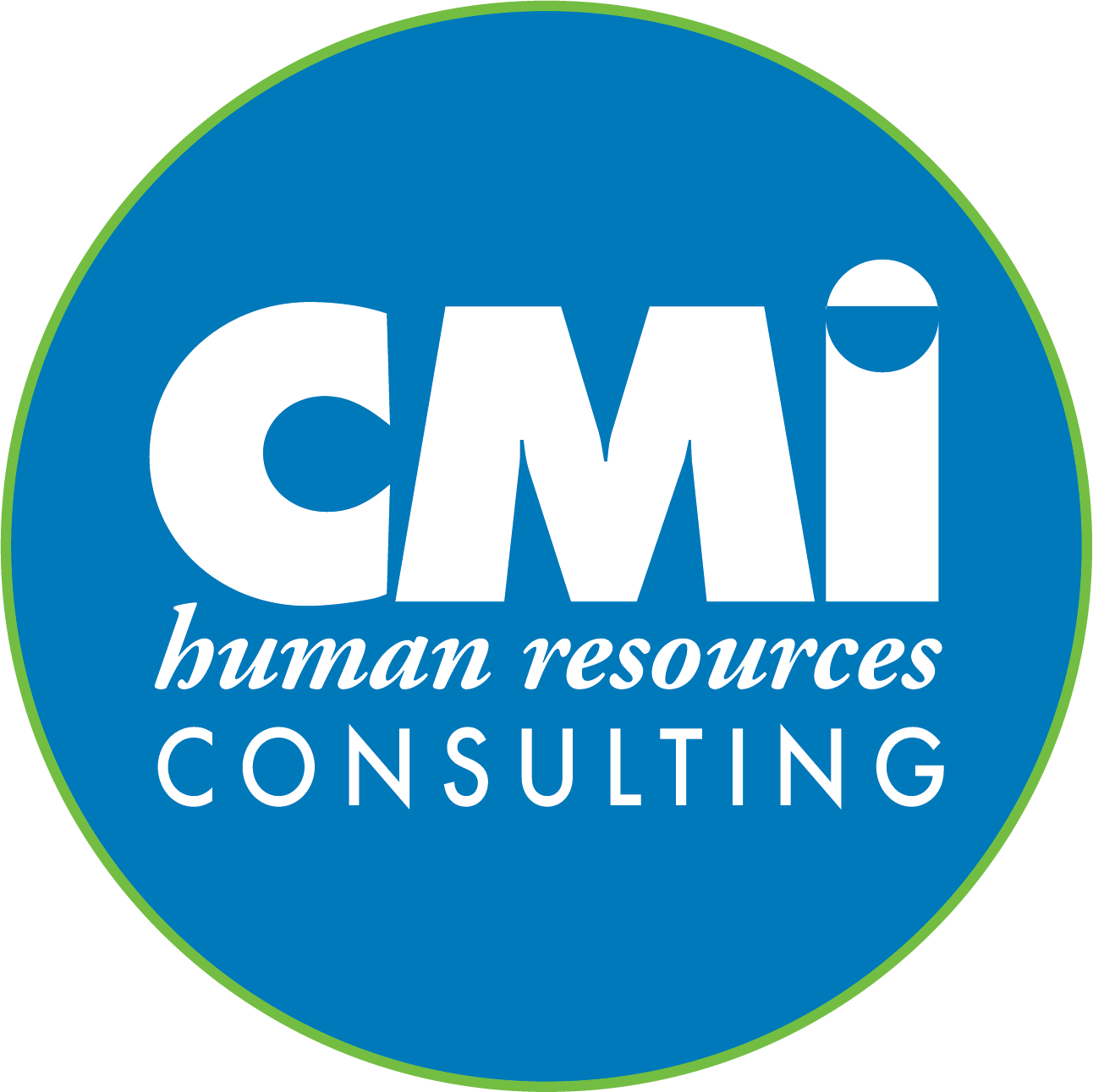 Recruiting and Retaining the Talent of the Future
What do employees want from an employer?
Sense of Belonging
Positive Culture
Pay & Benefits
Technology
Compassion
Workplace Involvement
Clear Mission & Values
Job Security
Flexibility
Cultural Considerations
Social Responsibility
Diversity
Hybrid Work
Mental Health Support
Growth Opportunities
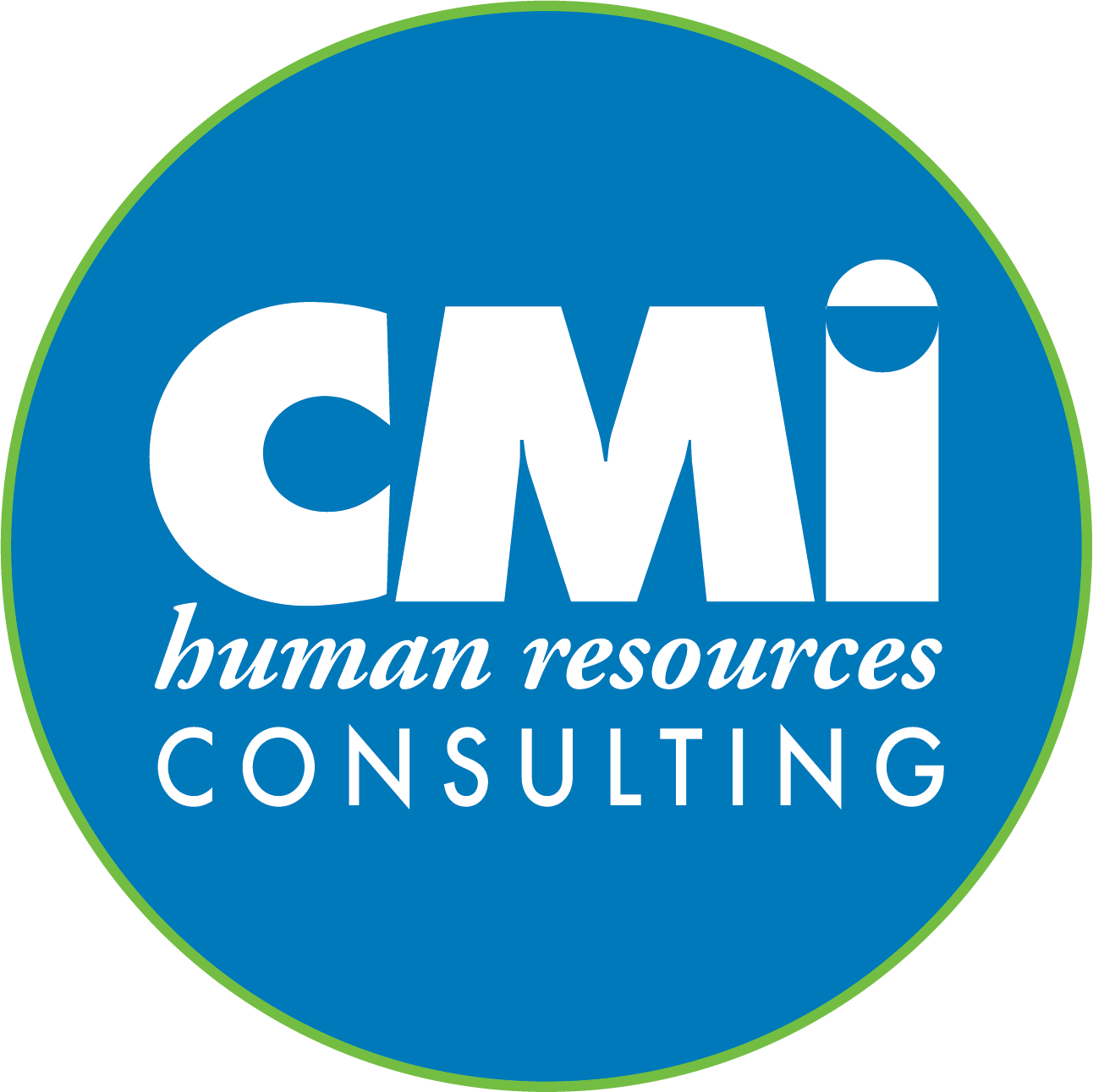 Community
Recruiting and Retaining the Talent of the Future
What Job Seeker’s & Current Employee’s Look for in an Employer.
Strong Company Culture
Thoughtful Flexibility
Compassion
Social Responsibility
Competitive Pay and Benefits
Job Security
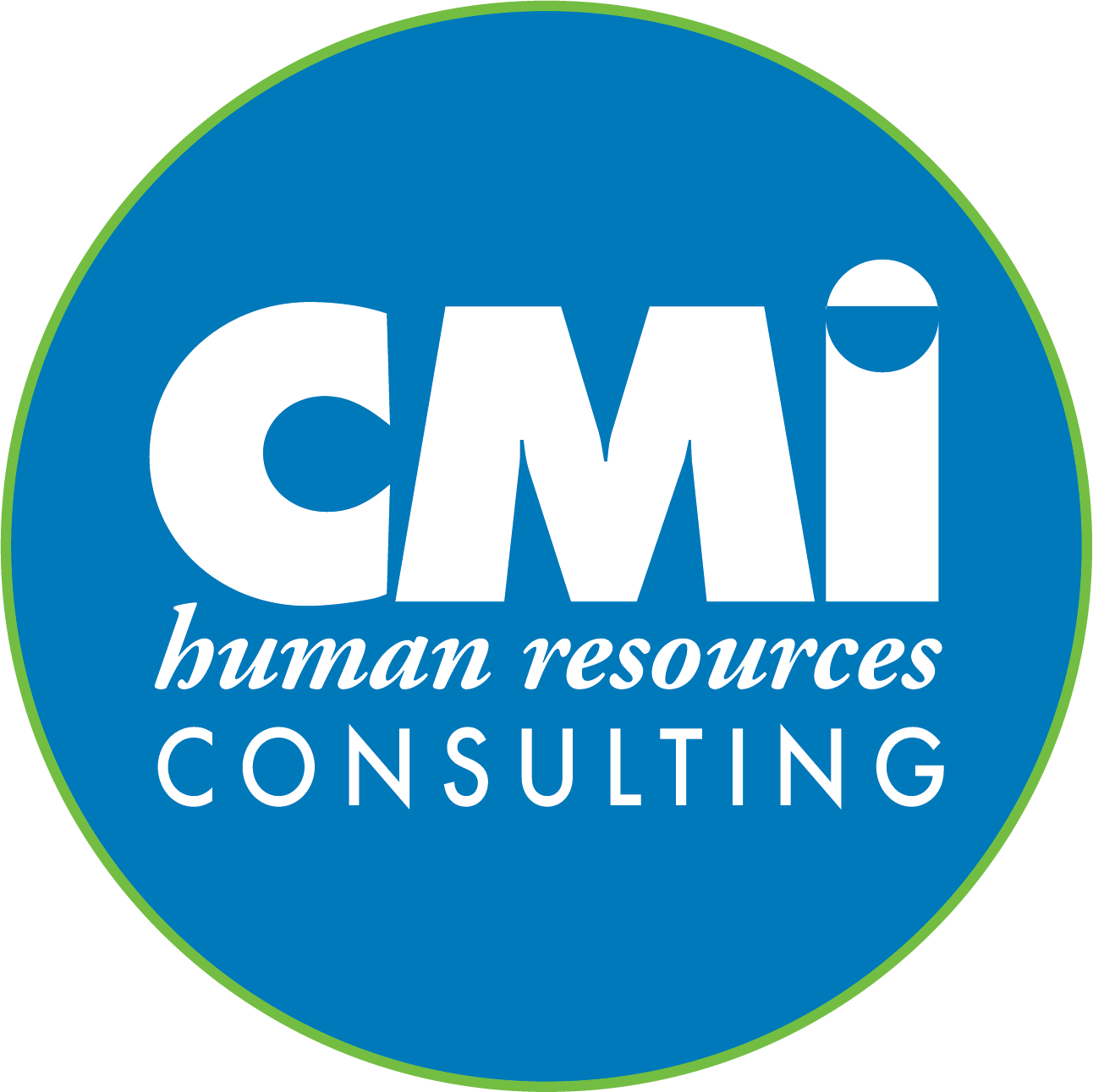 Recruiting and Retaining the Talent of the Future
Who are we?
What is my company’s mission?
List 3 characteristics of my company’s culture.
How many employee’s currently work at my company?
What are the top 3 benefits or advantages I can offer to a prospective job candidate?
Why would someone want to work with my company?
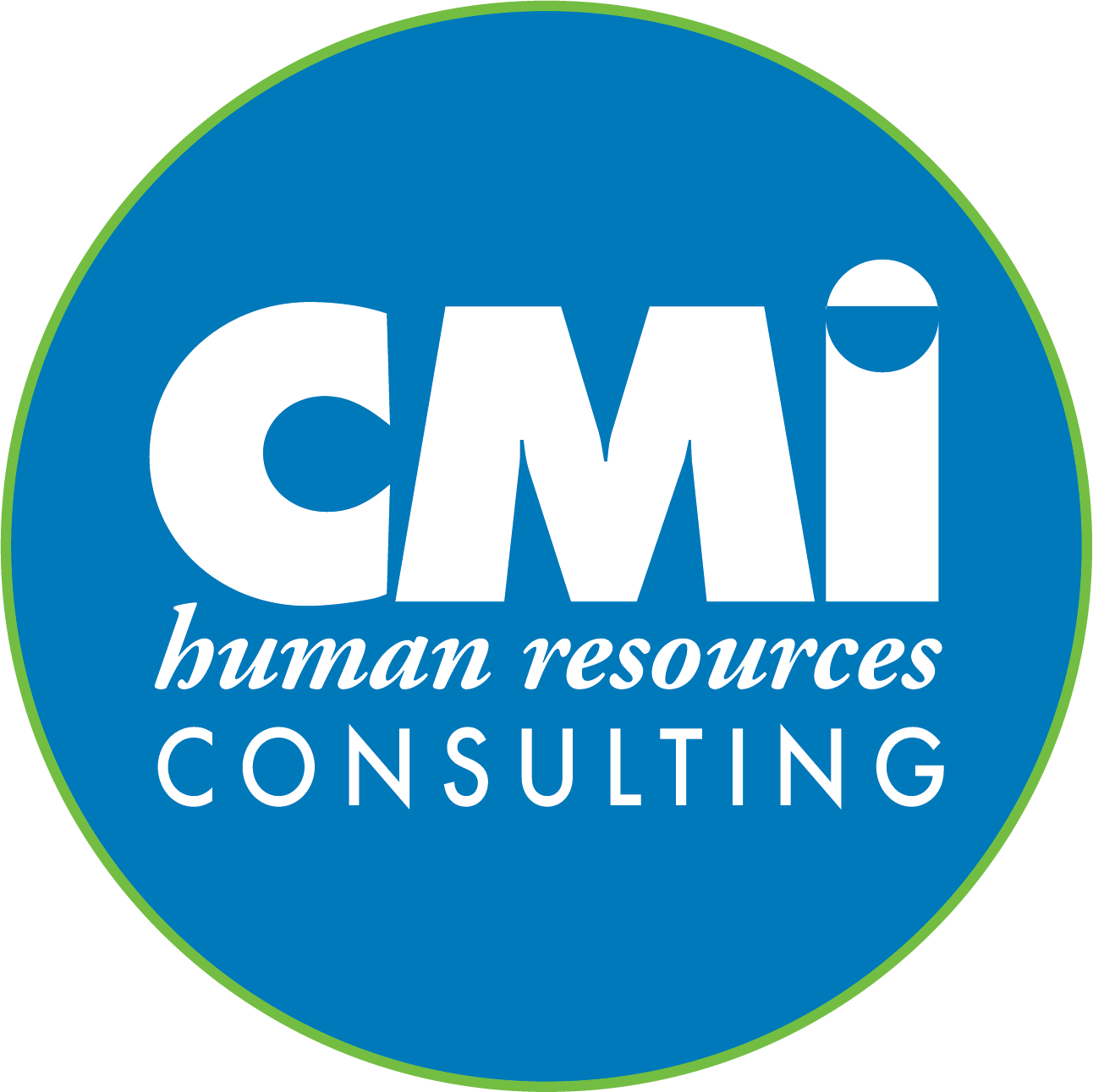 Recruiting and Retaining the Talent of the Future
What is a Company’s Mission?
A mission statement is used by a company to explain, in simple and concise terms, its purpose (s) for being.
It is usually one sentence or a short paragraph, explaining a company's culture, values, and ethics.
Mission statements serve several purposes, including motivating employees and reassuring investors of the company's future.
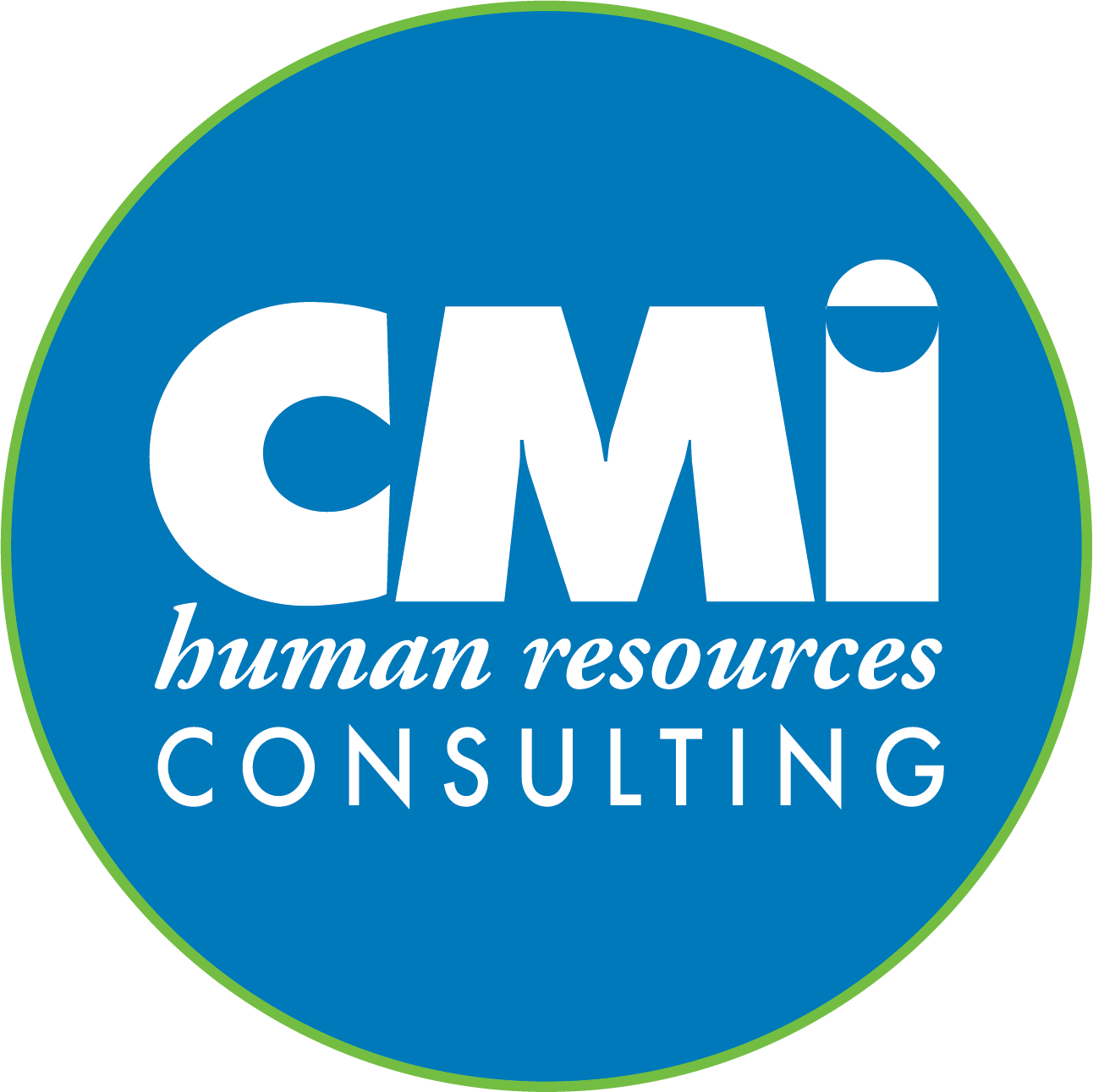 Recruiting and Retaining the Talent of the Future
What is Company Culture?
Company culture is the sum of an organization's attitudes, ideals, and attributes.
Company culture may not be expressly written but can be seen when observing the actions and behaviors of its employees.
People can identify the company culture of an organization before working there to know whether a job would be a good fit.
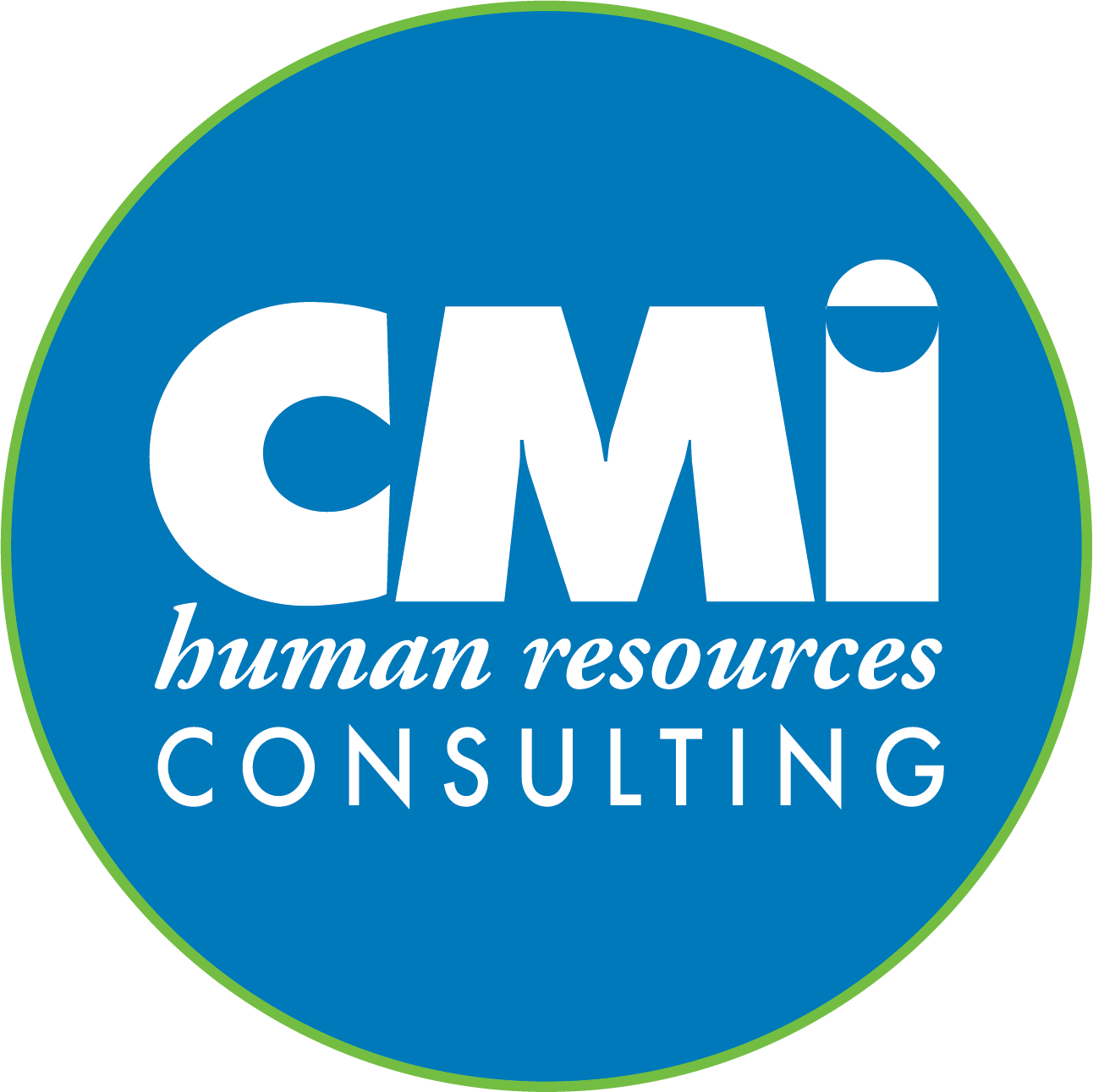 Recruiting and Retaining the Talent of the Future
What are Company Demographics?
Demographics identify certain traits and characteristics of groups of people in a workplace
Examples of workplace demographics include age, ethnicity, gender, education level, years of service and family or marital status. 
Those in the job market can also take advantage of these workplace demographics when making employment decisions.
62% of job seekers said they are more likely to apply for a job when a company is more committed to improving diversity and inclusion.
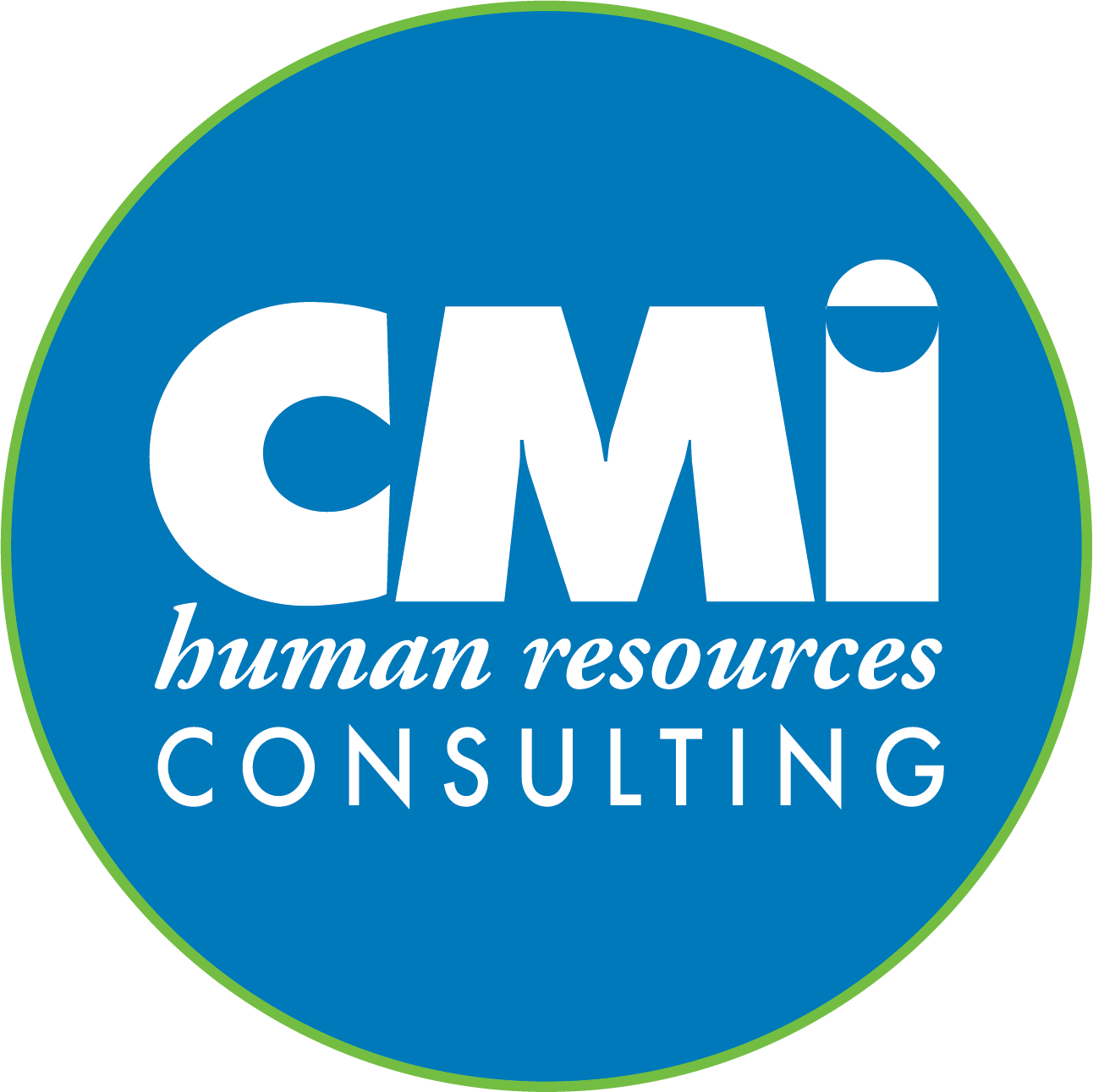 Recruiting and Retaining the Talent of the Future
What are Company Benefits?
Company benefits and perks are those incentives an organization provides to its employees in addition to compensation. 
Some benefits may be mandatory by local law, while others are available to employees depending on the company's budget and feedback from employees.
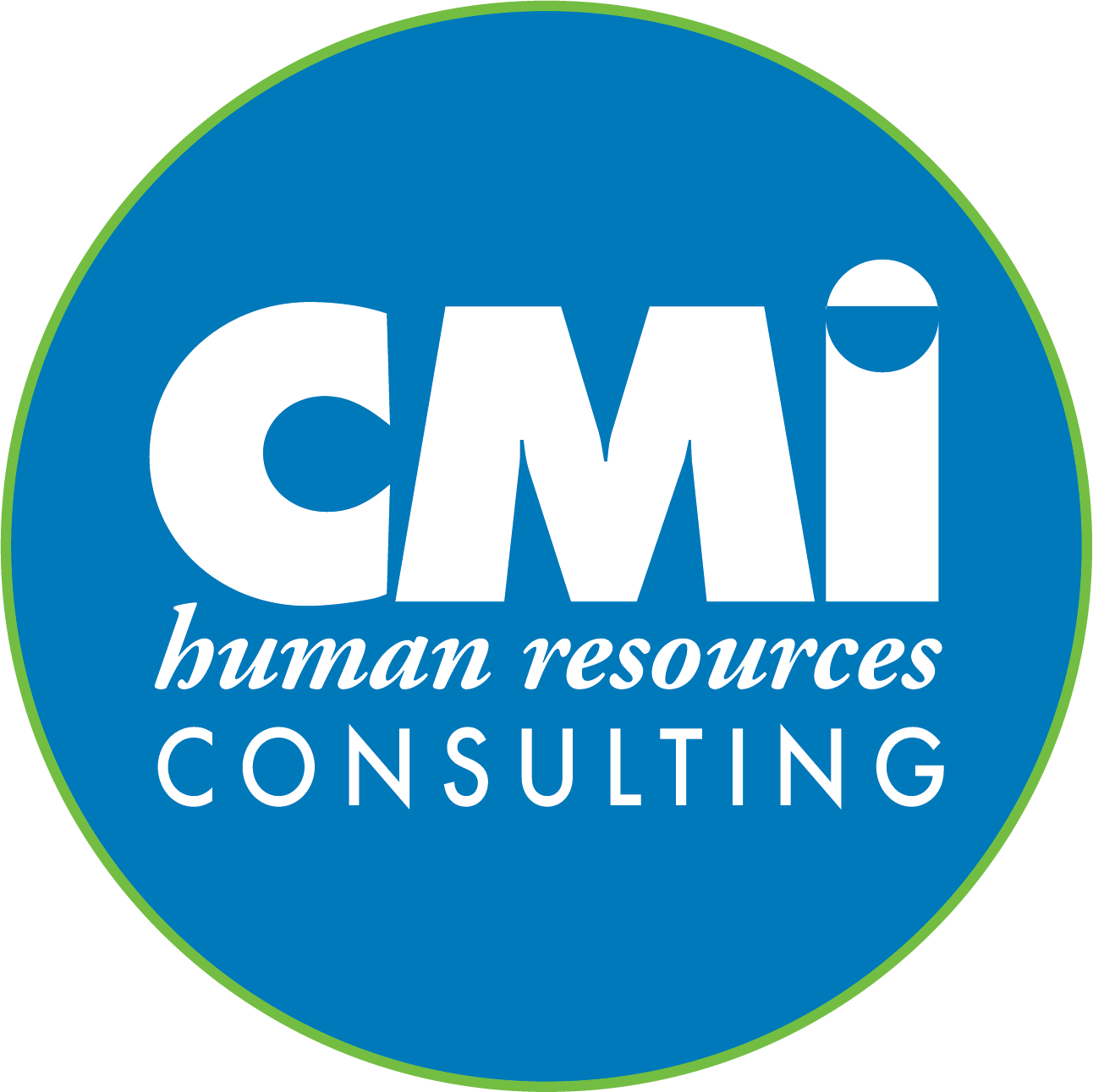 Recruiting and Retaining the Talent of the Future
Success has changed.
88%
Work-life Balance
Mental Health
Meaningful Work

Paycheck
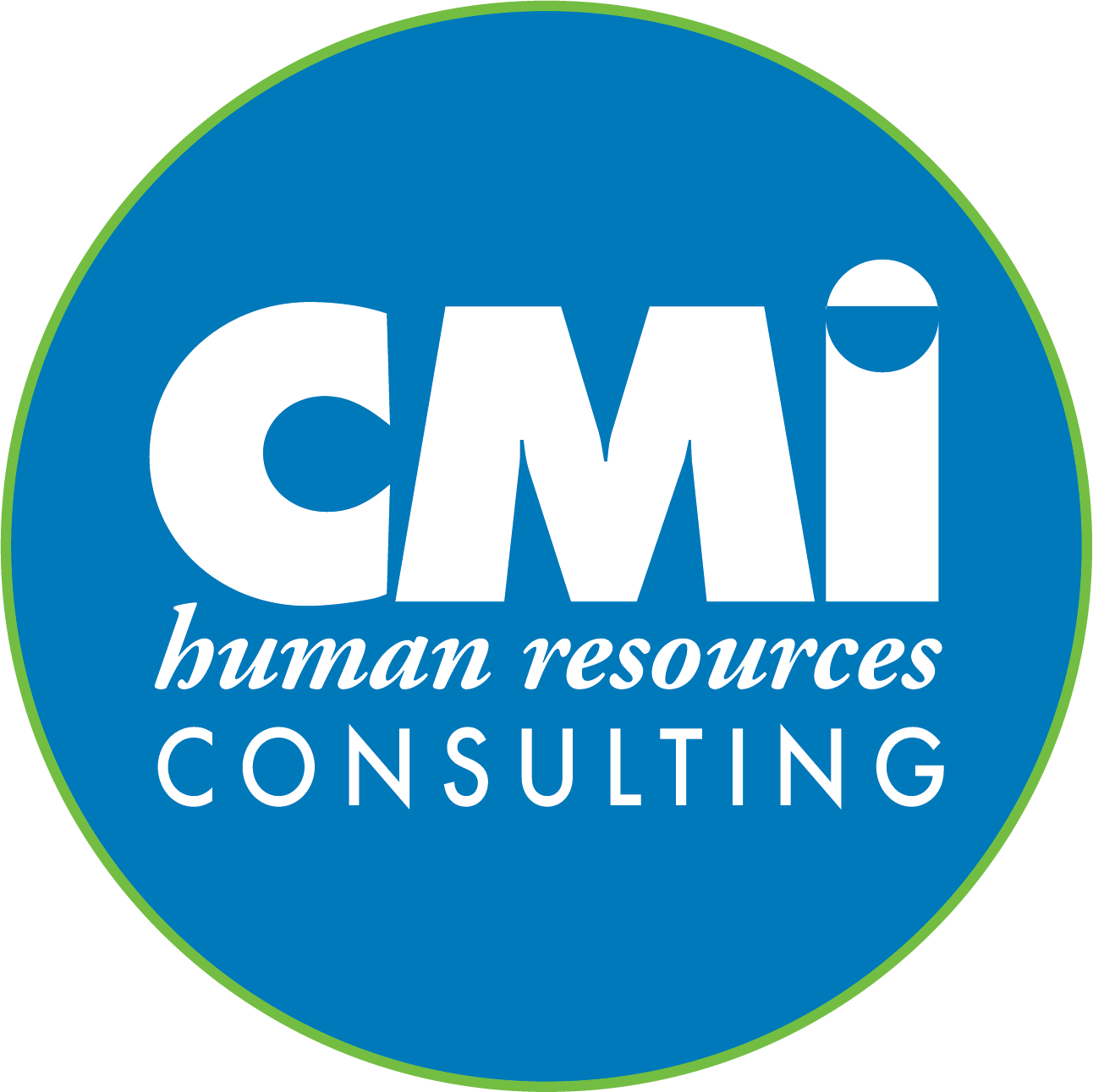 Recruiting and Retaining the Talent of the Future
Where are we headed?
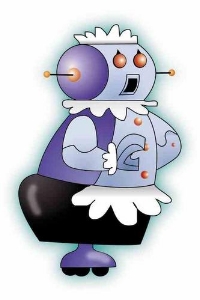 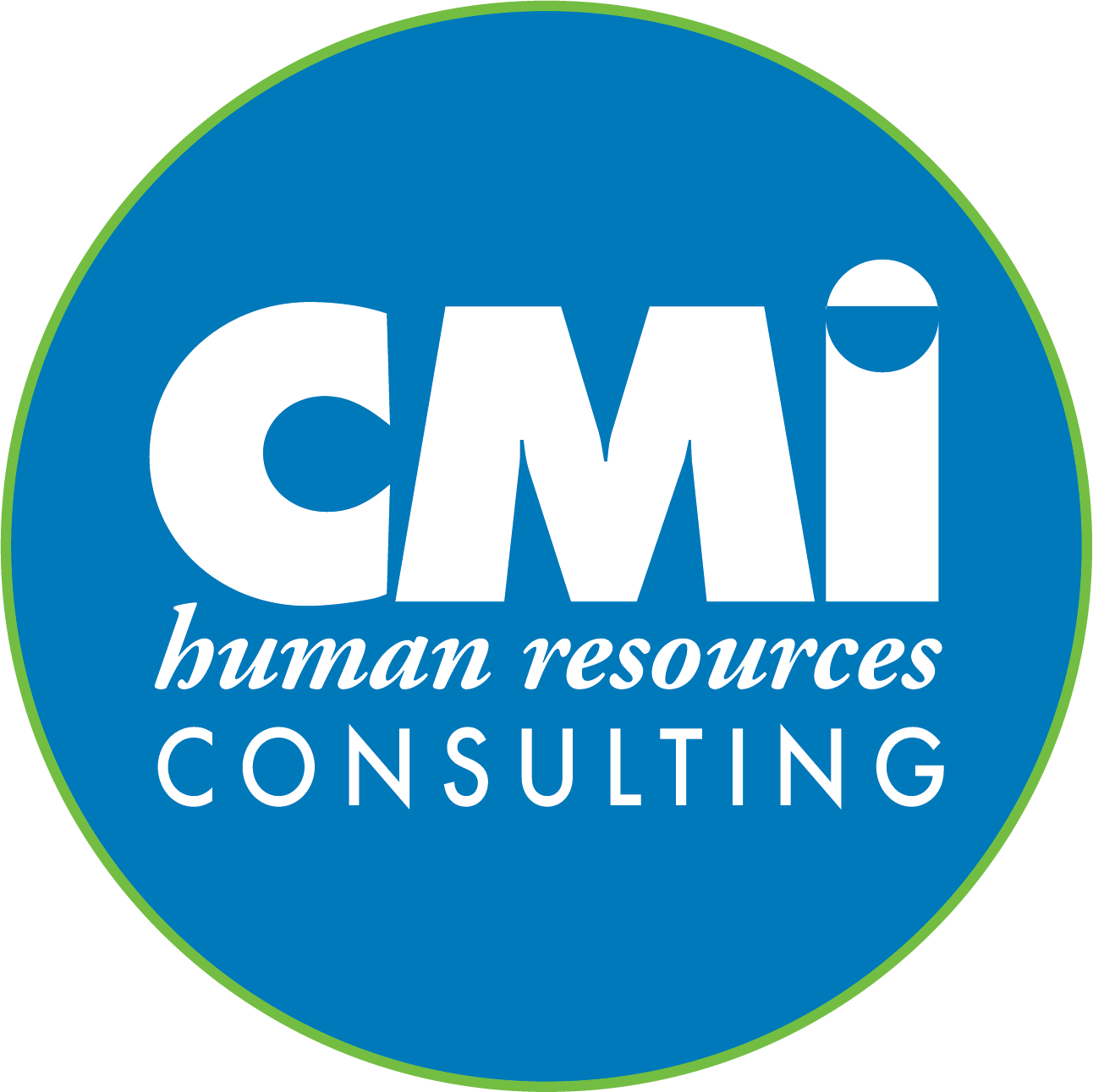 Recruiting and Retaining the Talent of the Future
Actions to Take Now
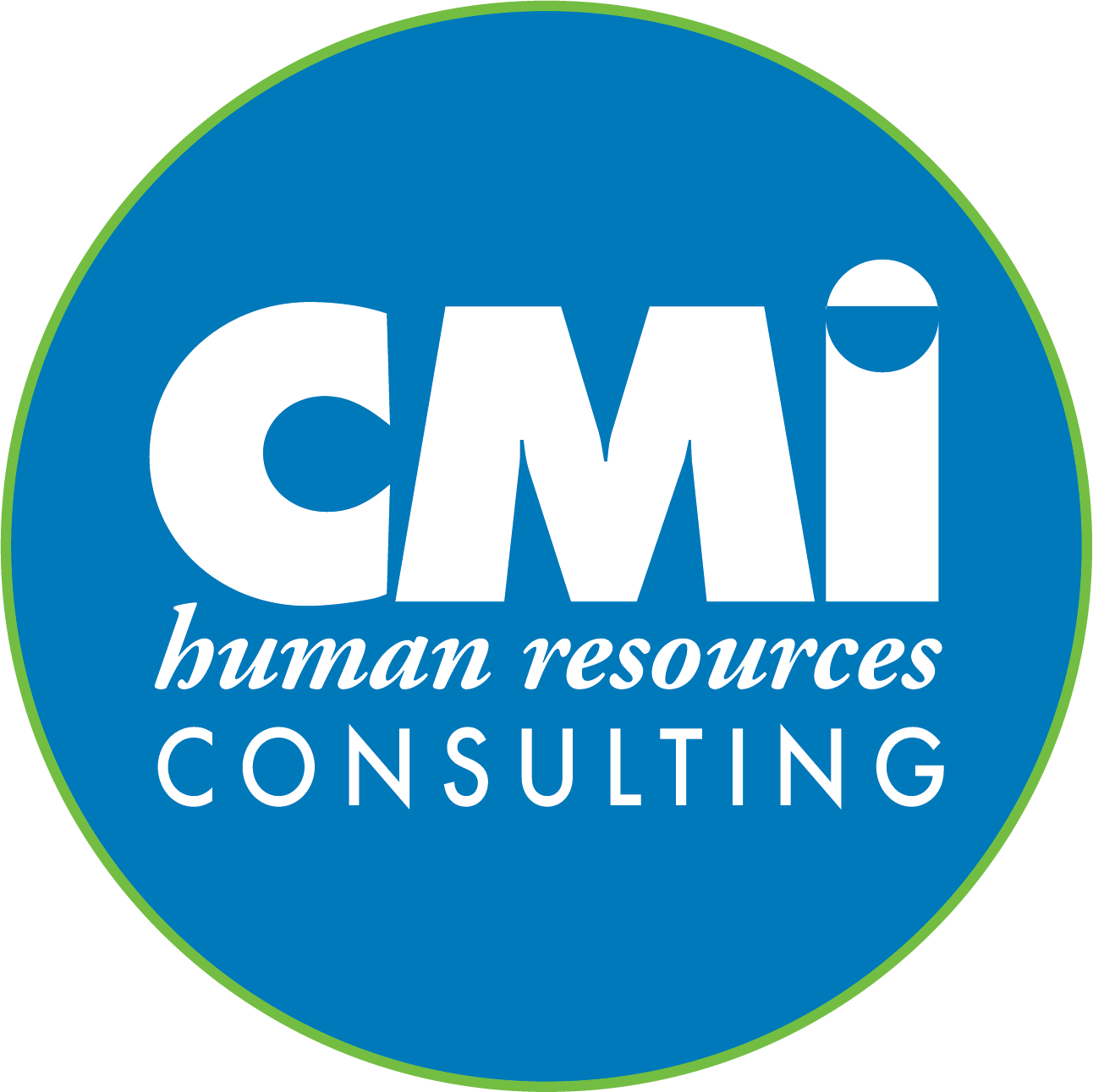 Recruiting and Retaining the Talent of the Future
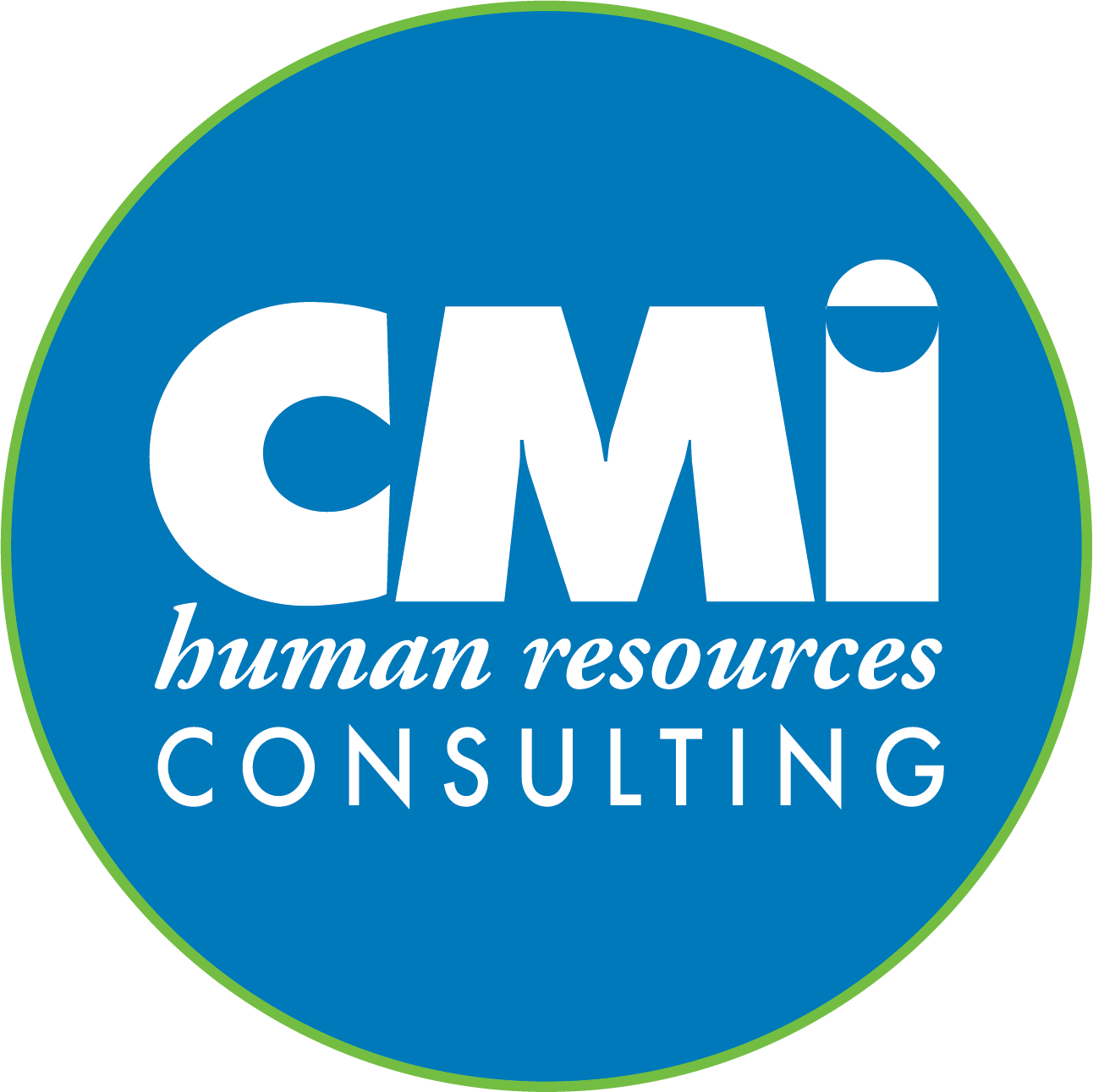 Acquire| Develop| Engage| Empower| Reward| RetAIN
153 Prosperous Place, Suite 1A Lexington, KY 40509
 859.296.2800 www.cmiconsulting.com